Mind ”Mind the Gap”
Mogens Niss,
IMFUFA, INM Roskilde Universitet
Baggrund
Kendsgerning: Der findes et gab mellem gymnasial og universitær matematikundervisning og –læring.

Har eksisteret og været (er)kendt i ”systemet” i årtier.

Mange studerende overraskes af, frustreres over og snubler i gabet.

Gabet synes at være voksende, også på A-niveau
Standardforklaringer – re: ”afsenderne”
Tilstrømningen til gymnasiet er vokset kraftigt siden 70’erne, ikke mindst til gymnasial matematikundervisning

Gymnasial matematikundervisning forbereder eleverne til langt mere end til universitær (matematik)undervisning

Publikum er derfor blevet langt bredere, så matematiks fokus ændres, og de teoretiske aspekter fortyndes

Gymnasial matematikundervisning har undergået en voldsom digitalisering
Sammenhængende lærebogssystemer har tabt terræn til fordel for udklip, noter og internet

Da gymnasiet også forbereder til matematikholdige universitetsstudier, er man tilbageholdende med at svække stofbredden ⇒ (stof)kvantitet vinder over kvalitet (”an inch deep, a mile wide” (Bill Schmidt, 1996))

Læringskulturen er under forandring/erodering, især p.g.a. opmærksomhedsdivergens hos eleverne

Elevernes daglige hjemmearbejde er blevet reduceret
Folkeskolens matematikundervisning er blevet svækket, både begrebsligt og færdighedsmæssigt

Fagligheden i folkeskolelæreruddannelsen i matematik er blevet svækket navnlig p.g.a. tidsrammerne 

Tidspresset i læreruddannelsen indebærer, at faget læres i samspil med dets didaktik, dvs. forskellen mellem faget og undervisningen i det udviskes
Standardforklaringer– re: ”modtagerne”
Dilemma for universiteterne: 
Opretholde uddannelsernes niveau  ><  se realiteterne i øjnene vedr. de studerendes forudsætninger
    ⇒ en vis, men ikke fuld, tilpasning til disse realiteter

Resultat: gabet øges, fordi svækkelsen af de studerendes forudsætninger ikke modsvares af en tilsvarende reduktion af universiteternes ambitioner og undervisningsniveau

Forskelle mellem universitetsstudierne: Store universiteter med gode ressourcer og meget søgte studier kan tåle større frafald og tillader sig mindre tilpasning end mindre universiteter med færre ressourcer og mindre studier
Vigtige forskelle mellem matematikstudier og matematikforbrugende studier

Kombinationen af forelæsninger og regneøvelser dominerer fortsat mange steder, dog med indslag af klasseundervisning og projekter

Andre undervisningsformer end disse er sjældne
Konsekvenser
Standardforklaringerne har alle noget for sig
Men fører let til gymnasiebashing, som fører til folkeskolebashing og læreruddannelsesbashing, som fører til forældre- og kulturbashing
Og til universitetsbashing for utilstrækkelig pædagogisk-didaktisk vilje og evne, især over for enkeltstuderende 

Bashing bliver ingen meget klogere eller bedre af: 
Det rækker ikke til virkelig at forstå problemet, hvilket er nødvendigt for at gøre noget effektivt ved det. Vi må tættere på og dybere ned
Hvad består gabet så i?
Primært fremhæver aktørerne:
Elevers og studerendes utilstrækkelige evne til at gennemføre matematiske operationer, såsom at
Omforme symbolske udtryk
Løse ligninger
Differentiere/integrere funktioner
Løse typeopgaver
Elevers og studerendes utilstrækkelige forståelse af matematiske begreber og definitioner m.m., fx:
Tal
Funktioner
Beviser
Udgør tydelige symptomer på gabet, men er ikke dets kilder eller årsag. Mit bud:

Uenighed blandt institutioner og aktører om:
 balancen mellem procedurer og operationer hhv. forståelse af, hvad der foregår. Tre positioner:
Procedurer og operationer skal i centrum, så skal forståelsen nok komme til dem, der har brug for det (”det østasiatiske synspunkt”: practice makes the master)
Forståelsen skal i centrum, ellers giver procedurer og operationer ingen mening og fører i øvrigt til fejl (”det vestlige synspunkt”)
Nødvendigt med et samspil mellem procedurer og operationer, hhv. forståelse
ITs plads og rolle i matematisk virksomhed og matematikundervisning
hvordan læring af matematik bedst finder sted
hvad matematikundervisning af kvalitet er, og hvordan den kan/skal bedrives i praksis
Overordnet problem: 
Uklarhed – ikke mindst hos elever og studerende - om:

Hvad er matematik og hvad går faget ud på, dybest set?
Hvad er formålet med matematikundervisningen i hhv. gymnasiet og på universiteterne, 
herunder på studier, hvor matematik er kernen, og studier, hvor noget andet er i fokus med matematik som et redskabs-/støtte-/hjælpefag (med hvilken funktion?, i hvilke rolle?)
Hvad består matematikbeherskelse i?
Hvilke svar på disse spørgsmål bringer de studerende med fra gymnasiet?

”Idealtypiske” svar (Weber, 1904) – men store variationer!                                                                                           (bl.a. bygget på matematikvejlederuddannelsen på RUC , 2012-2021, gennemført af ca. 100 lærere, med involvering af deres elever):

Matematik er et huskefag med et enormt ”huskerepertoire”. Kun de få og særlige kan selv tænke sig frem til, hvad der er på færde
Matematik går ud på at løse opgaver, nu og da om ekstra-matematiske emner
Opgaverne har sædvanligvis ét – hovedsagelig kvantitativt – svar pr. spørgsmål 
Opgaverne kræver ofte inddragelse af sætninger og formler, som gerne skal huskes udenad, ellers er formelsamlingen et sikkerhedsnet
Opgaverne skal løses med indøvede standardprocedurer, ofte ved hjælp af IT-redskaber, frem for alt CAS. Originalitet og opfindsomhed efterspørges ikke
Når svarene er opnået, er man færdig. Der er ikke behov for at begrunde svarenes holdbarhed
Matematiske begreber indføres kun sporadisk ved hjælp af definitioner. Spørgsmål til elever om, hvad et begreb betyder, besvares med eksempler. M.a.o. er begrebsdannelsen eksempelbaseret
Der efterspørges sjældent matematiske ræsonnementer, undtagen når gengivelse af beviser for enkelte sætninger er på dagsordenen
Ellers ses beviser gerne som overflødige; det er tilstrækkeligt at få at vide, hvad der gælder, ligesom det sker i andre fag
Elevgennemgang af beviser, fx til eksamen, er en hukommelsessport især omhandlende udregninger og omformninger
Beviser har ”matematiklærernes fagforening” fundet på som disciplinerende foranstaltning
Matematisk modellering kommer ud på anvendelsen af standardmodeller med kendte funktioner, nu og da suppleret med lineær regression som CAS-baseret rutineoperation.
Digitaliseringen sætter regneprocesser og repræsentationer i centrum.
Kun SRP’er med matematik som det ene fag har en ganske anden karakter.
***
Undervisningens overordnede formål er at sikre eleverne adgang til studier der kræver matematik - ofte af for eleverne uklare grunde 
Dannelsesformål er kun for de få særligt interesserede
Et mere specifikt formål er løsning af opgaver, frem for alt studentereksamensopgaver.
Summa summarum består matematikbeherskelse i at kunne løse opgaver og gengive beviser for udvalgte sætninger. 
Det vigtige er det, der indgår i og lægges vægt på til eksamen                     WYAWYG, What you assess is what you get!
Studerende, der møder universitær matematikundervisning med et sådant billede af matematik, må blive overraskede på universitetet. Allermest i teoritung matematikundervisning

Deres hidtidige tilgang til faget rækker ikke til succes
De må danne sig et helt nyt matematikbillede og gribe faget an på nye måder
Denne omstilling er sværest i studier med stor stoftrængsel og højt tempo

***
Vi må lægge vægt på at udvikle hele spektret af matematiske kompetencer hos elever og studerende, både i gymnasiet og på universitetet
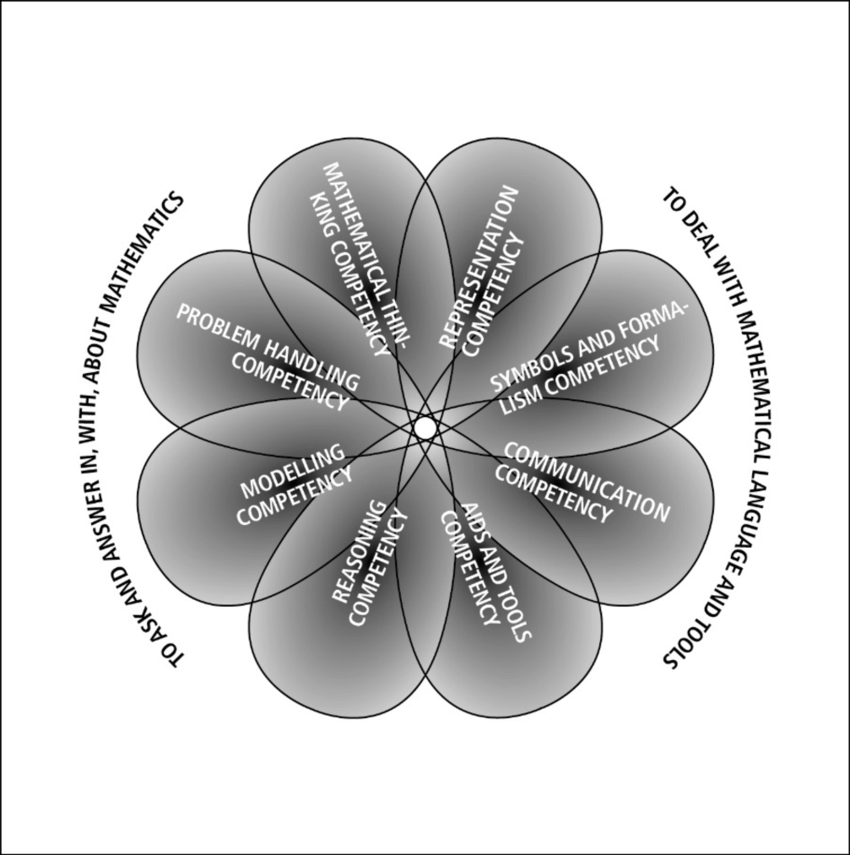 Frem for alt udfordringer vedrørende kompetencerne i venstre side:
Tankegangskompetence
Problembehandlingskompetence
Modelleringskompetence
Ræsonnementskompetence

Interessant, at de problemer, aktørerne især fremhæver, angår højre side:
Repræsentationskompetence
Symbol- og formalismekompetence
Kommunikationskompetence
Hjælpemiddelkompetence
Vi bør fokusere på venstre side, både i gymnasiet og på universitetet
Tankegangskompetence:
Generiske matematikspørgsmål og –svar: 
”Findes der mon…?” og ”i så fald under hvilke betingelser?” og ”hvor mange?”	
FX: Findes der mon par af differentiable funktioner f, g: I → R, som opfylder (fg)’ = f’g’? Hvis ja, hvor mange? Kan vi bestemme alle sådanne par?
”Hvis et objekt har egenskaben A, har det så også nødvendigvis egenskaben B?” 
FX: Hvis et polynomium P opfylder P(x) → - ∞ for x → - ∞, vil dets grad så være ulige? Under hvilke betingelser er påstanden er sand?
”Holder følgende konklusion under svagere forudsætninger?” 
FX: En konveks n-kant har en vinkelsum på (n-2)1800. Gælder det også, hvis n-kanten ikke er konveks?
”Gælder den modsatte implikation også?” 
FX: Pythagoras’ sætning udsiger, at for en retvinklet trekant er kateternes kvadratsum lig med hypotenusens kvadrat. Gælder det, at en trekant, hvor to siders kvadratsum er lig den tredje sides kvadrat, må være retvinklet?
Hvilke slags matematiske udsagn findes der, og hvad er deres roller? 
FX: Definitioner, teoremer, prædikater (åbne udsagn), formler, hvis-så påstande, eksistenspåstande, universalpåstande, umulighedspåstande, udsagn om enkelttilfælde, formodninger (”jeg formoder, at…”)

Hvad er betydningen af logiske markører og konnektiver? 
FX: kvantorer, implikationer og biimplikationer, ”og”, ”eller”

Hvad er betydningen af abstraktion, hhv. generalisation? 
FX: Algebraiske kompositioner, skalarprodukt, tangent, volumen (abstraktioner) hhv. Cauchy-Schwarz’ ulighed, analysens hovedsætninger, nulreglen (generalisationer)

Hvad er omfanget og rækkevidden af givne matematiske begreber og termer? 
FX: Tal, vinkel, areal, funktion, graf, sum, vektor, plan, ret linje, ligning, sandsynlighed
Problembehandlingskompetence:
At stille (dvs. identificere, afgrænse, specificere og formulere) og løse forskellige typer af matematiske problemer inden for eller på tværs af forskellige matematiske områder
At udsætte andres og egne løsningsforslag for kritisk analyse
En nøglekomponent heri er at udtænke og implementere løsningsstrategier.

FX: Gælder det nogensinde, at (a+b)2 = a2 + b2 for reelle a og b? 
FX: Findes der mon par af differentiable funktioner f, g: I → R, som opfylder (fg)’ = f’g’? Hvis ja, hvor mange? Kan vi bestemme alle sådanne par?
FX: Hvis et polynomium P opfylder P(x) → - ∞ for x → - ∞, er dets grad så ulige? 
FX: En konveks n-kant har en vinkelsum på (n-2)1800. Gælder det også, hvis n-kanten ikke er konveks?
FX: Pythagoras’ sætning udsiger, at for en retvinklet trekant er kateternes kvadratsum lig med hypotenusens kvadrat. Gælder det, at en trekant, hvor to siders kvadratsum er lig den tredje sides kvadrat, må være retvinklet?
Modelleringskompetence:
At kunne konstruere matematiske modeller af ekstra-matematiske situationer – deskriptive eller præskriptive.
At kunne analysere og evaluere foreliggende eller foreslåede matematiske modeller, egne eller andres, under iagttagelse af modellens formål, forudsætninger, ønskede egenskaber, samt tilgængelige data og fakta.

FX: Hvad koster det at køre taxa fra A til B i København?
FX: Vurdér konsekvenserne af at ændre divisorer i opgørelsen af kredsmandater ved folketingsvalg!
FX: Hvor højt skal man fylde et konisk glas, for at det bliver halvt fuldt? Hvordan afhænger svaret af glassets åbningsvinkel?
FX: Hvad er dimensionerne af samtlige A-format papirark?
FX: Er BMI et fornuftigt mål for kropsvægtsbedømmelse?
FX: Foreslå et alternativ til 7-trinskarakterskalaen!
Ræsonnementskompetence:
At producere, analysere og vurdere ræsonnementer (dvs. kæder af udsagn forbundet af slutninger) fremført som begrundelse for matematiske påstande
Ræsonnementer rækker fra fremlæggelse af eksempler (herunder modeksempler) over heuristik og lokal deduktion til stringent bevisførelse på et aksiomatisk grundlag.

FX: Bevis eller modbevis, at hvis koefficienten til højestegradsleddet i polynomiet P er 1, og hvis P(x) → - ∞ for x → - ∞, er polynomiets grad ulige
FX: Giv en sammenlignende analyse og vurdering af følgende tre beviser for, at 0,999… = 1
FX: Vis, at n3 – n altid er deleligt med 6, hvis n er et naturligt tal
FX: Begrund, at kvadratet på et positivt reelt tal ikke nødvendigvis er større end tallet selv
FX: Hvad er svagheden ved induktionsbeviser? 
FX: Vis, at n2 + n + 1 aldrig kan være et kvadrattal, når n er et naturligt tal
FX:  Bevis eller modbevis, at √3 er irrationalt
Men der er også alvorlige udfordringer med indførelsen og tilegnelsen af fundamentale matematiske begreber 
FX: Tallet 0 – ”nul er ikke et tal”, ”0∙5 = 0, men 5∙0 = 5” m.m.m.m.
FX: Brøker og rationale tal

Digitaliseringen rummer alvorlige udfordringer. Den har først og fremmest et kalkulatorisk og repræsentationsmæssigt (herunder visualiseringsmæssigt) fokus, ikke et forståelsesmæssigt sigte. 
Men er ”an offer you can’t refuse!”
Hvad kan vi gøre? – Mine bud
Gabet er knyttet til ægte dilemmaer skabt af modstridende hensyn og opgaver både inden for og på tværs af gymnasier og universiteter
Gabet er knyttet til uddannelsespolitiske og administrative rammebetingelser med strukturelle og ressourcemæssige konsekvenser
Gabet er knyttet til overordnede samfundsmæssige og kulturelle omstændigheder, fx læringskultur og digitalisering

Vi må kortlægge disse problemer 
Vi må anerkende aktørernes forskellige roller – de er hverken onde, dumme eller dovne - frem for at forfalde til gensidig bashing
Der er ingen quick fixes!
Men noget kan gøres:
Vi må gennemføre empiriske undersøgelser af elevers og studerendes matematikopfattelse og oplevelser af gabet
Vi må prioritere faglig kvalitet over faglig kvantitet (stofbredde) og være parat til at gå i diskussion med omverdenen herom
”Afsenderne” må være mere modige, ”modtagerne” mere tålmodige, når det gælder stoftrængslen i gymnasiet
Vi må indse, at begrebstilegnelse ikke kan ske ved ”hypnosmose”, men med grundig og tidskrævende ”byggemodning” baseret på elev-/studenteraktivitet
Vi må arbejde for, at IT bliver kapacitetsforstærker i stedet for kompetenceerstatter. Det kræver grundige pædagogisk-didaktiske analyser
Gymnasielærere og universitetsundervisere kunne sammen analysere hvordan fælles matematiske begreber tackles i de to systemer
Vi må skabe konkrete brobygningsinitiativer med fokus på matematiske kompetencer
Vi må udtænke og iværksætte andre aktivitetsformer end de gammelkendte, fx at invitere elever/studerende til at

stille matematiske spørgsmål
fremsætte matematiske hypoteser – débat scientifique
løse problemer, der ikke er typeopgaver
analysere foreliggende matematiske modeller
konstruere matematiske modeller
analysere og vurdere matematiske beviser/bevisforsøg eller til at sammenligne forskellige beviser for den samme påstand
præsentere et stykke matematik for kammeraterne
skrive ”struktur-/kondensatpapirer”
skrive essays om matematik som fag/disciplin
Jeg kender indvendingerne: Det har vi ikke tid til, der er så meget stof vi skal nå. Og vi har heller ikke ressourcer til det.


Vi må bruge tid på at diskutere de fundamentale problemer med  hinanden på tværs af systemerne
Vi må udtænke og iværksætte evaluerings- og eksamensformer, der modsvarer de egentlige formål med matematikundervisningen
Især må vi undgå, at tidspres er en afgørende faktor

Gør vi alt det mindsker vi ikke bare gabet, 
vi skaber bedre matematikundervisning!
Konklusion
Der er et gab, som skaber alvorlige problemer
Det er ikke nogens skyld – heller ikke ”de andres”
Vi må tale med hinanden om, hvad gabet består i og kommer af
Vi må tale med hinanden om, hvad vi kan gøre ved det

Der er noget vi kan gøre!
Tak for opmærksomheden!

